Field Layout Plan
Under 6/7
June 2021
Monday – Under 6/7 – Klondike Park
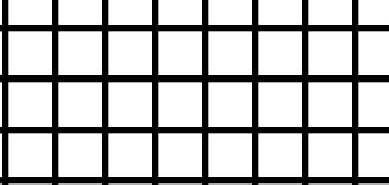 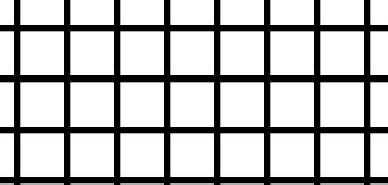 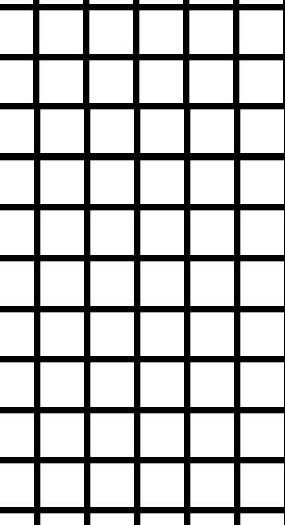 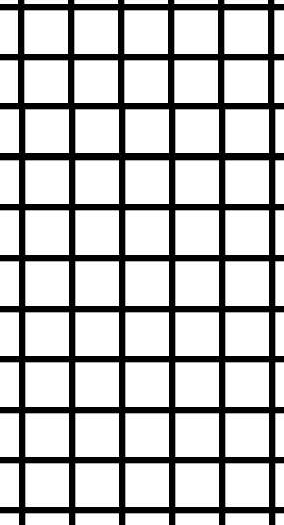 Under 6/7
Orange
Under 6/7 
Cali Blue
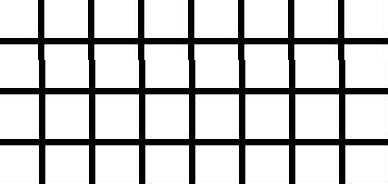 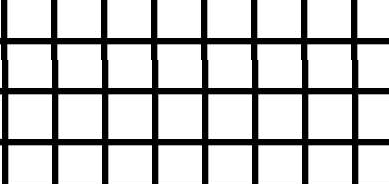 Pathway
Monday – Under 6/7 – Roland Michener #1
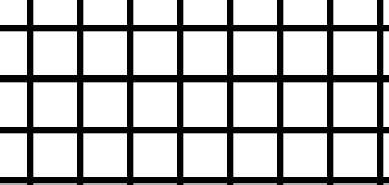 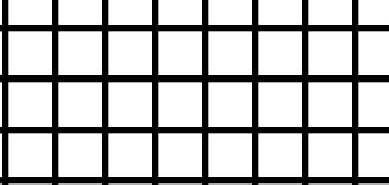 Under 6/7
Red
Under 6/7
Kiwi
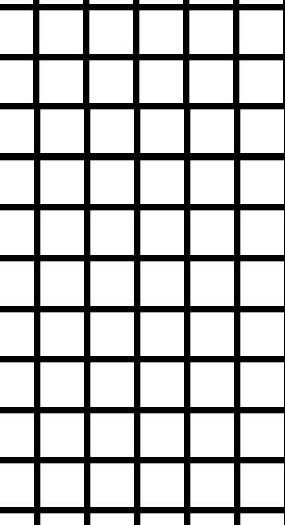 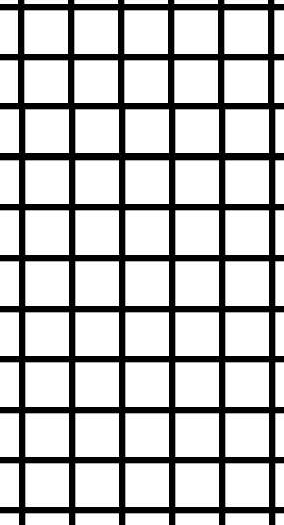 Under 6/7 Forest Green
Under 6/7
Jade
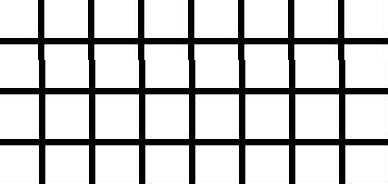 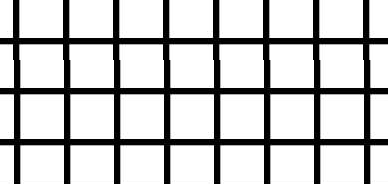 Teron Rd
Monday – Under 6/7 – Insmill Park
Terry Fox Drive
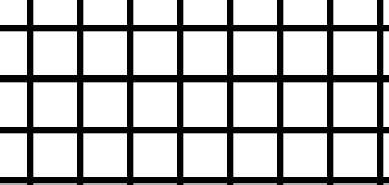 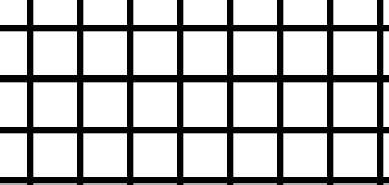 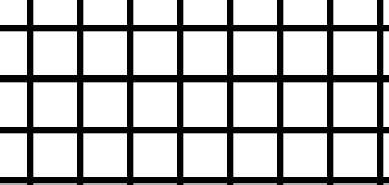 Under 6/7
Royal Blue
Under 6/7
Kelly Green
Under 6/7
Purple
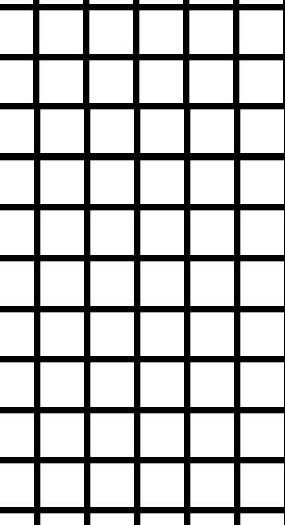 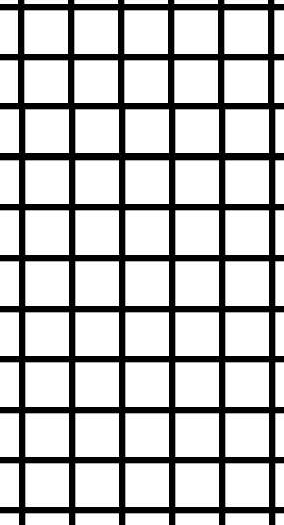 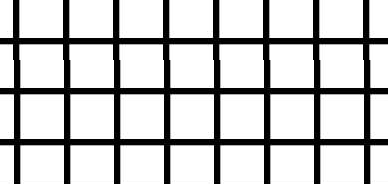 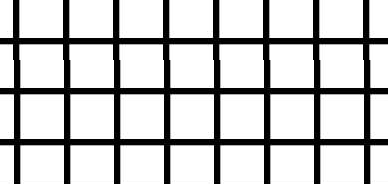 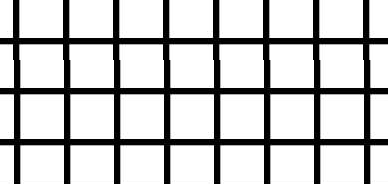